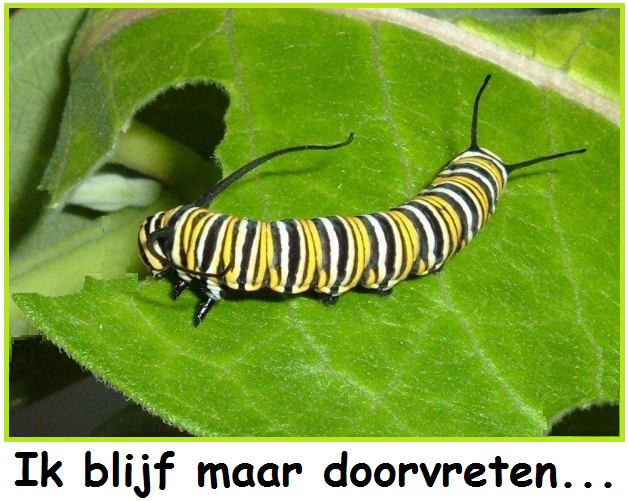 Een zondaar is als een rupsDe rupsleeft een egoïstisch levenis een prooibrengt schade aanwil blijven doorvreten
Ken je ditvernieuwdworden,deze veranderingin je leven?
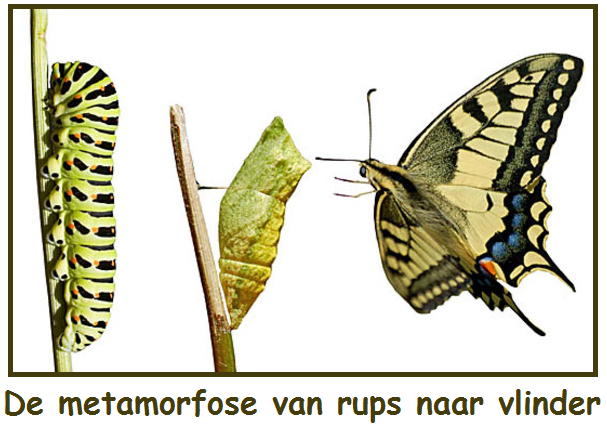 De vlinderkent een vernieuwing, een metamorfose vanuit de rups, en:blijft niet leven als een rupsvliegt de hemel tegemoetzweeft onbezorgd in de zonbrengt stuifmeel naar andere bloemendrinkt van de energierijke nectar
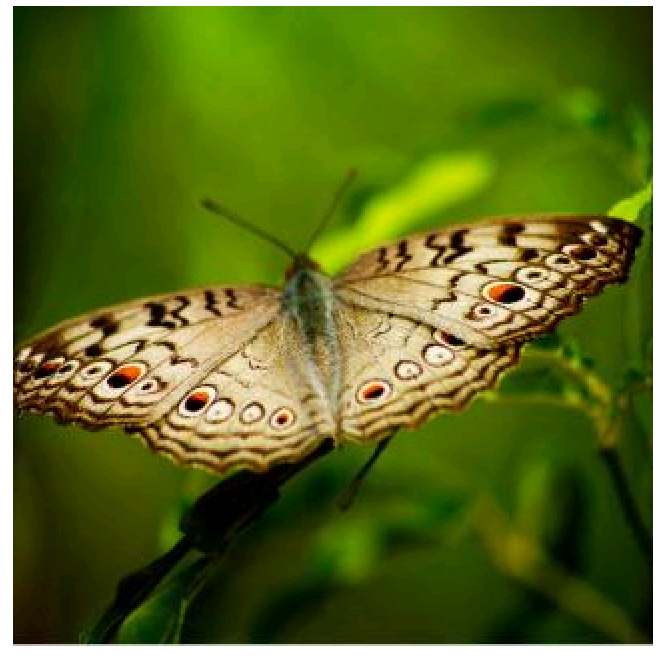 Een rups kan een vlinder worden,
zoals een zondaar een gelovige kan worden. Dit zien we in:

–          het ontpoppen en de ‘geboortestrijd’

–          het komen tot een nieuw imago

–          de opzienbarende veranderingen

–          de nieuwe manier van leven

–          het hogere streven

–          het rijkere leven
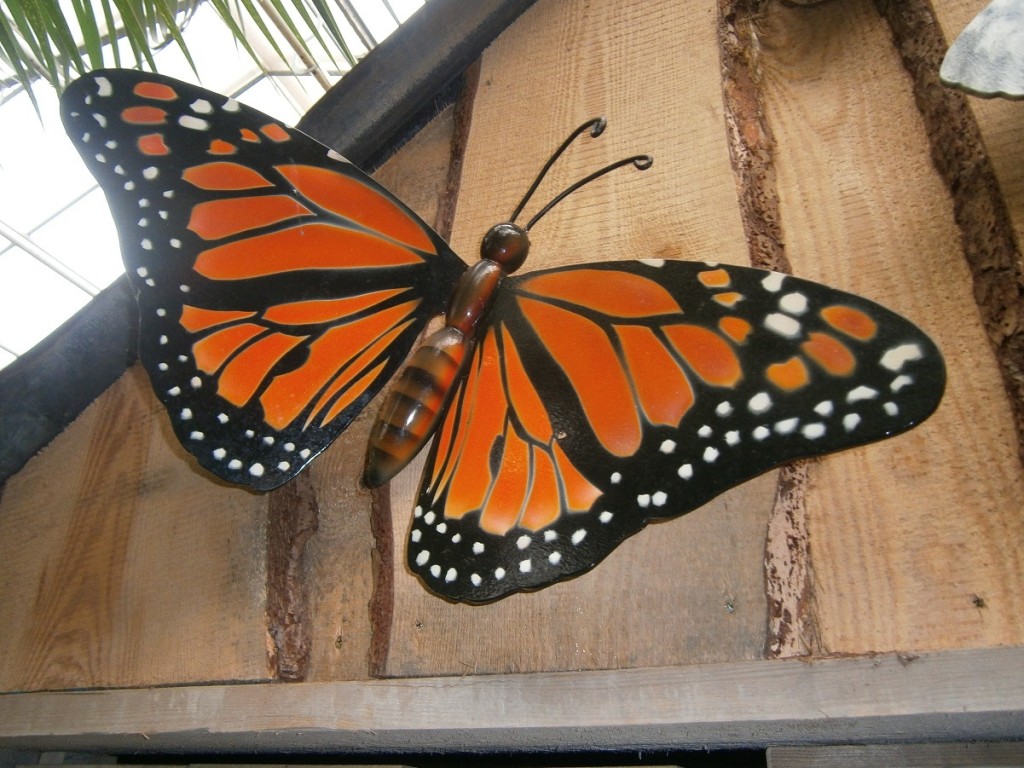 Een rups kan zich tot een imago van een prachtige vlinder ontwikkelen
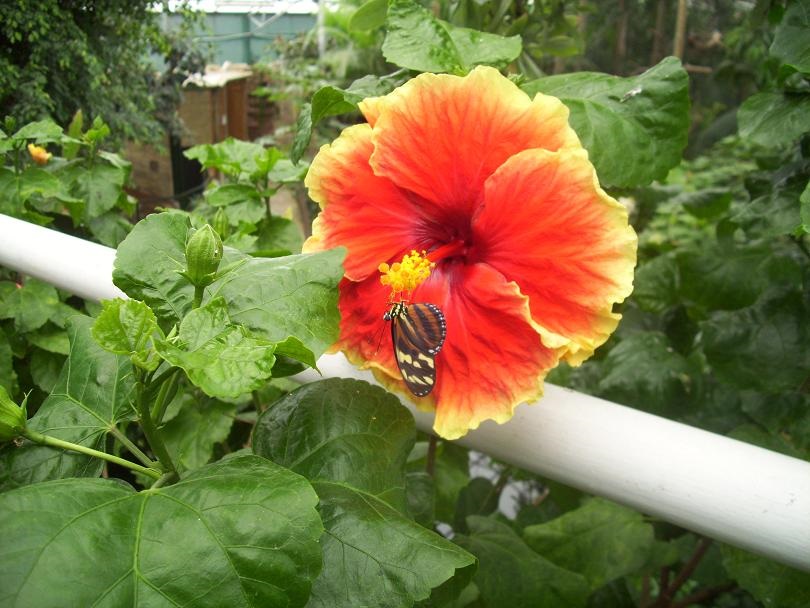 Waarom heeft een vlinderde bloem nodig?
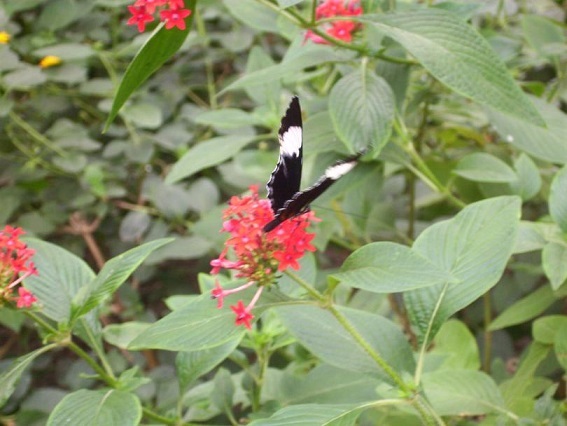 Laat je blijvendvoedenKom tot je doel